Interactionist Theories of Education:

Focus on what actually happens within schools and classrooms

How do students come to be defined in particular ways?

What are the consequences of labelling students?
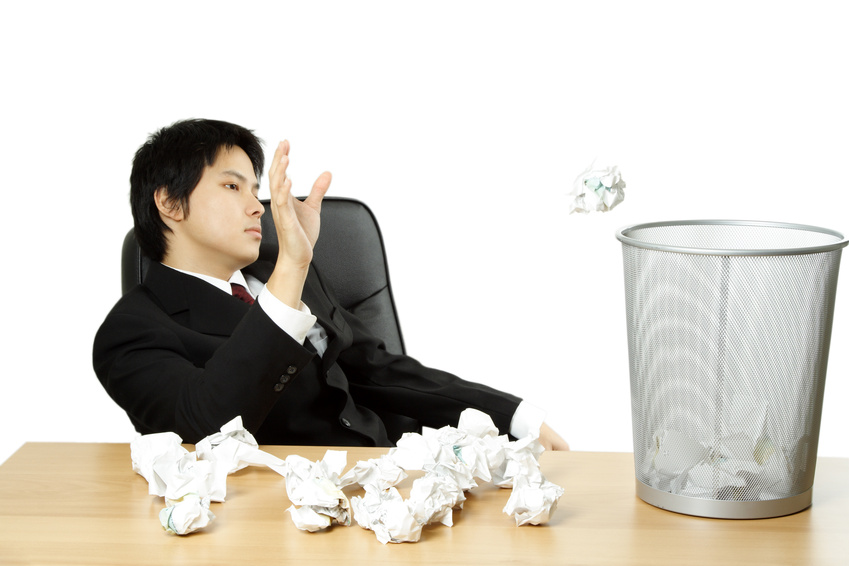 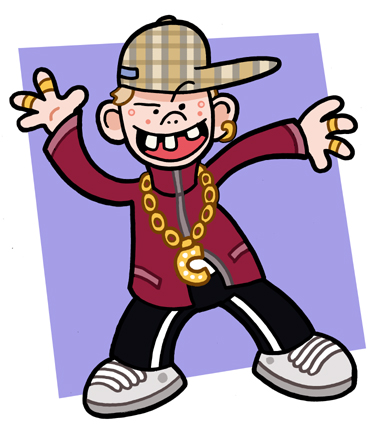 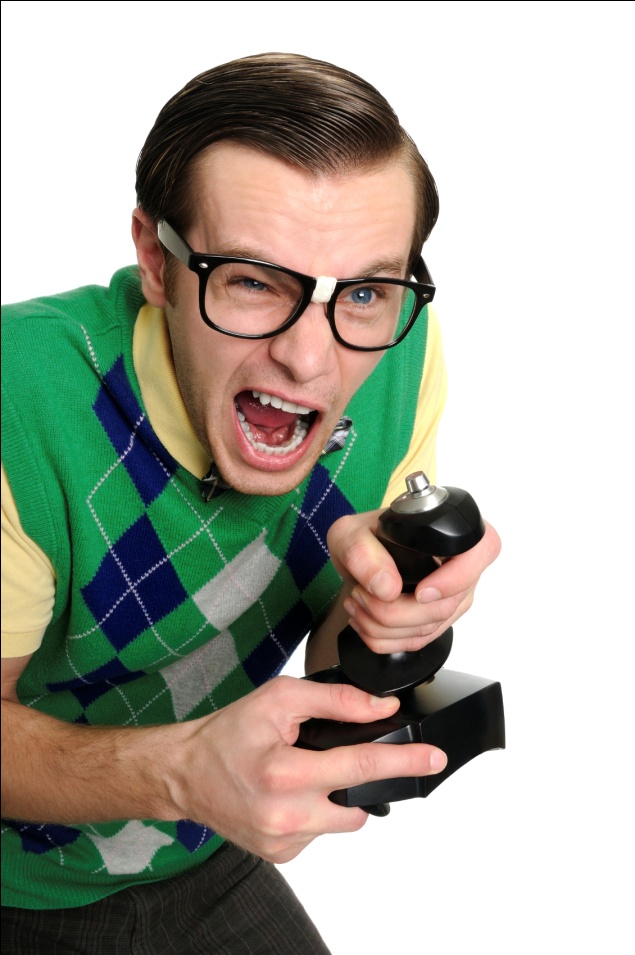 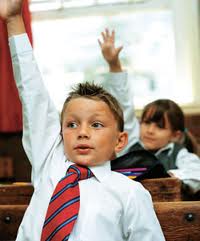 Image: http://www.blastedthing.com-com
Image: http://www.forparentsbyparents.com
Labelling Theory
People are labelled in school by other pupils and teachers
We label people based on a number of factors; clothing, attractiveness, attitude to school, their friends and family, how they speak, behaviour etc
In school people are often labelled as ‘clever’ or ‘thick’, and as ‘good’ or ‘bad’
Rist (1977)
Putting students into ability groups

Really based on academic ability?

Did these labels stick?
Becker
The ‘ideal pupil’

Does class effect this?

What was the impact of this?
Rosenthal and Jacobson (1968)
‘Intellectual bloomers’

Impact on teachers behaviour?

 Educational achievement?
Evaluation of Interactionist approaches
Small scale 

 Rosenthal and Jacobson’s methodology has been questioned

 Types of label??		(Hargreaves 1975)
			(Bird 1980)